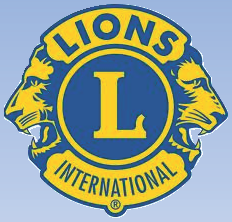 INSTRUÇÕES LEONÍSTICAS“DOMADORA: UMA FORÇA NO MOVIMENTO LEONÍSTICO”
DOMADORA UMA FORÇA NO MOVIMENTO LEONÍSTICO
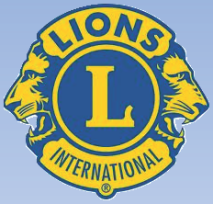 Setembro é o mês que Lions Internacional, com muita justiça, homenageia as nossas dedicadas Domadoras.
DOMADORA UMA FORÇA NO MOVIMENTO LEONÍSTICO
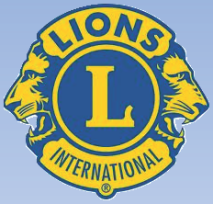 Extremamente feliz, foi a ideia de dedicar uma homenagem especial às Domadoras, em virtude de sua grande importância para o movimento leonístico.
DOMADORA UMA FORÇA NO MOVIMENTO LEONÍSTICO
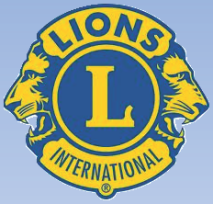 Poderíamos começar utilizando um dicionário, e dizer que Domadora é aquela que doma, que domestica.
DOMADORA UMA FORÇA NO MOVIMENTO LEONÍSTICO
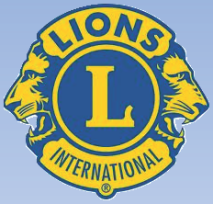 Mas ser Domadora em um Lions Clube é coisa muito mais importante.
DOMADORA UMA FORÇA NO MOVIMENTO LEONÍSTICO
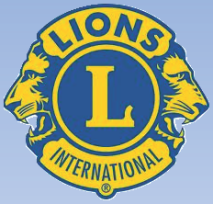 Domadora é aquela grande amiga, que fica para ajudar quando todo mundo se afasta.
DOMADORA UMA FORÇA NO MOVIMENTO LEONÍSTICO
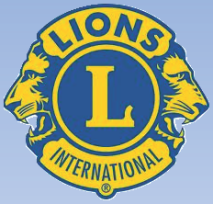 Domadora é aquela que trata todo mundo da mesma maneira, com amor e cordialidade.
DOMADORA UMA FORÇA NO MOVIMENTO LEONÍSTICO
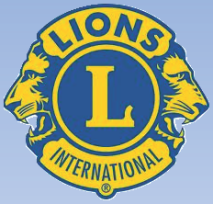 Domadora é aquela que distribui amor a todos, inclusive aos estranhos e menos afortunados, e a isso podemos chamar de amor ao próximo.
DOMADORA UMA FORÇA NO MOVIMENTO LEONÍSTICO
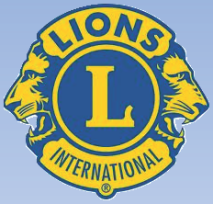 A Domadora é um ser evoluído, porque mesmo estando lá na frente, sente à vontade de buscar quem ficou para trás.
DOMADORA UMA FORÇA NO MOVIMENTO LEONÍSTICO
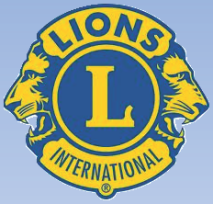 A Domadora é sábia por natureza, porque exerce com perfeição o dom da inteligência, para reativar o nosso ânimo quando nos deparamos com os inúmeros obstáculos do cotidiano.
DOMADORA UMA FORÇA NO MOVIMENTO LEONÍSTICO
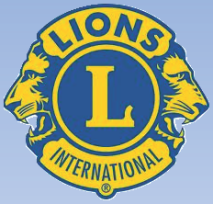 A Domadora é um exemplo de bondade, porque ela adoça com um sabor muito intenso, todas as ações de solidariedade que tentamos praticar perante as pessoas que nos buscam.
DOMADORA UMA FORÇA NO MOVIMENTO LEONÍSTICO
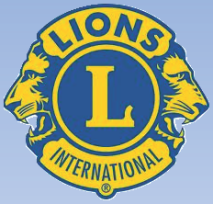 A Domadora é companheira eterna, porque jamais abandona a causa do amor e do bem, e com isso, nos acompanha passo a passo, a fim de que alcancemos êxito na nossa jornada da vida.
DOMADORA UMA FORÇA NO MOVIMENTO LEONÍSTICO
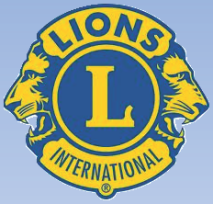 A Domadora é uma verdadeira heroína.
DOMADORA UMA FORÇA NO MOVIMENTO LEONÍSTICO
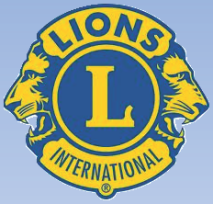 No Lions formamos uma família, e nossos corações vibram na mesma frequência, quando compartilhamos e nos complementamos no ideal de servir.
DOMADORA UMA FORÇA NO MOVIMENTO LEONÍSTICO
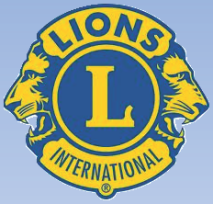 O Leão tem necessidade de trocar ideias com sua Domadora, precisa de seu senso de melhor detalhar fatos.
DOMADORA UMA FORÇA NO MOVIMENTO LEONÍSTICO
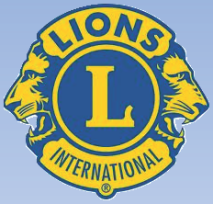 A Domadora deve incentivar seu Leão a participar plenamente do movimento leonístico.
DOMADORA UMA FORÇA NO MOVIMENTO LEONÍSTICO
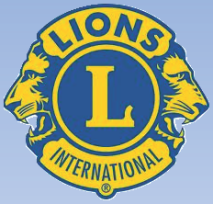 Deve incentivar seu Leão a participar das reuniões.
DOMADORA UMA FORÇA NO MOVIMENTO LEONÍSTICO
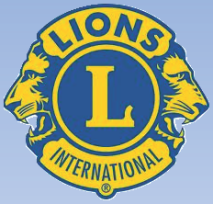 Deve opinar e acompanhar o desenvolvimento do clube em sua comunidade.
DOMADORA UMA FORÇA NO MOVIMENTO LEONÍSTICO
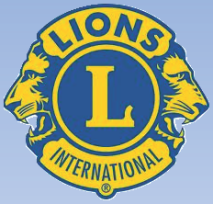 Agindo assim, haverá um caminhar juntos: de Leão e Domadora, para o engrandecimento do movimento leonístico.
DOMADORA UMA FORÇA NO MOVIMENTO LEONÍSTICO
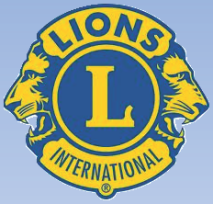 A história não mente quando afirma que “atrás de um grande homem existe sempre uma grande mulher”.
DOMADORA UMA FORÇA NO MOVIMENTO LEONÍSTICO
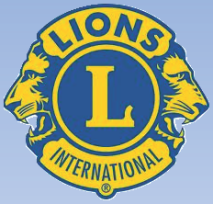 E eu afirmo que a história de Lions não mentirá, se um dia em suas páginas registrar que “ao lado de um grande Leão existe sempre uma grande Domadora”.
DOMADORA UMA FORÇA NO MOVIMENTO LEONÍSTICO
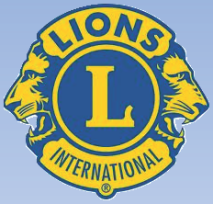 Parabéns queridas Domadoras: uma força no movimento leonístico.
DOMADORA UMA FORÇA NO MOVIMENTO LEONÍSTICO
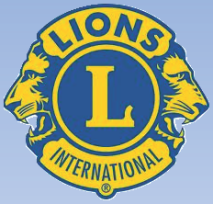 Extraída de pesquisas realizadas em blogs do Lions e do site Instruções Leonísticas, do CL Paulo Fernando Silvestre do LC São Paulo – Ipiranga – Distrito LC2, e preparada pelo CL Marco Antônio Fontana do LC Colatina Centro – DLC11.
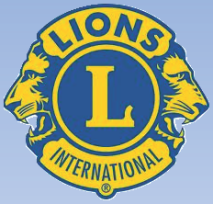